МБДОУ детский сад № 29 «Искорка»Родительское собрание2 младшая группатема: «Возрастные особенности детей 3-4 лет»
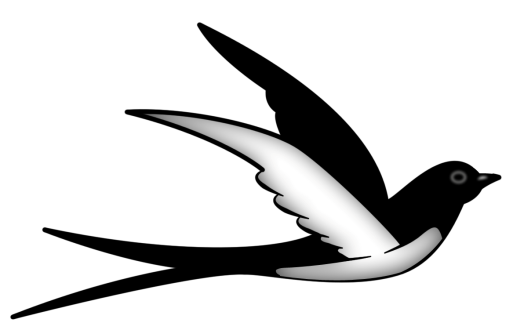 Воспитатель: Никитенко Е.В.

г. Улан-Удэ
Три года — это возраст, который можно рассматривать как определенный рубеж развития ребенка с момента его рождения. Основные потребности в этом возрасте — потребность в общении, уважении и признании. Основной и самый важный для ребенка вид 	деятельности—игра.     Именно в этот период закладываются основы будущей личности, формируются предпосылки физического, умственного, нравственного развития ребёнка, и чтобы это формирование было полноценным необходимо постоянное и умелое руководство со стороны взрослых. Для нормального развития желательно чтобы ребёнок ощущал что все взрослые знают что рядом с ними не малыш, а равный им товарищ и друг.
Хотелось бы обратить внимание на «кризис трех лет», когда малыш, еще недавно такой покладистый, начинает проявлять нетерпимость к опеке взрослого, стремление настоять на своем требовании, упорство в осуществлении своих целей. Кризис - это не то, что случается с «неправильно воспитанными детьми». Это то, что должно случиться с каждым ребенком для того, чтобы он мог перейти на новую ступень своего развития. Любой кризис — это внутреннее противоречие между «хочу» и «могу».То есть, с одной стороны, многие желания ребенка не соответствуют его реальным возможностям (внутренний конфликт), а с другой стороны, он сталкивается с постоянной опекой взрослых (внешний конфликт)
         Важно понять, что характерное для ребенка третьего года жизни требование «я - сам» прежде всего отражает появление у него новой потребности в самостоятельных действиях, а не фактический уровень его возможностей. Поэтому задача взрослого - поддержать стремление к самостоятельности, не погасить его критикой неумелых действий ребенка, не подорвать веру ребенка в собственные силы, высказывая нетерпение по поводу его медленных и неумелых действий.
В этот период малыш впитывает в себя, как губка, огромное количество информации. Она накапливается, накапливается, накапливается…Проходит время, малыш становится более развит физически (уже ловко и уверенно управляет своим телом) и психически (его мозг достигает определенной стадии развития).Ребенок, исследуя пространство, видит результаты своей деятельности, приходит в восторг от осознания того, что может влиять на окружающий мир (если пнуть мячик, то он покатится; если долго плакать, то дадут то, что просишь).
Малыш исследует свойства не только неодушевленных предметов, но и поведение людей, его окружающих. Он подражает взрослым, использует их лексику, «примеряет» на себя разные роли, начинает играть в ролевые игры.
Проявляет интерес к сверстникам, начинает взаимодействовать с детьми, играет в совместные игры с ними. Его уверенность в себе достигает вселенского масштаба: «Ура! Я САМ это умею! Я САМ это могу! Я БОЛЬШОЙ, как мама и папа!».
Как не надо себя вести родителям:

 - Не надо постоянно ругать и наказывать ребёнка за все неприятные для вас проявления его самостоятельности.
 - Не надо говорить "да" когда необходимо твёрдое "нет".
 - Не подчёркивать свою силу и превосходство над ним.
В 3-4 года преобладает воссоздающее воображение, т. е. ребенок способен лишь воссоздать образы, почерпнутые из сказок и рассказов взрослого. Большое значение в развитии воображения играет опыт и знания ребенка, его кругозор. Для детей этого возраста характерно смешение элементов из различных источников, смешение реального и сказочного. Фантастические образы, возникающие у малыша, эмоционально насыщены и реальны для него.
Память дошкольника 3-4-х лет непроизвольная, характеризуется образностью. Преобладает узнавание, а не запоминание. Хорошо запоминается только то, что было непосредственно связано с его деятельностью, было интересно и эмоционально окрашено. Тем не менее, то, что запомнилось, сохраняется надолго. 
ПОЭТОМУ Обогащайте личный опыт ребенка: читайте книги, рассказывайте истории,  посещайте интересные места.
Мышление трёхлетнего ребёнка является наглядно-действенным: малыш решает задачу путём непосредственного действия с предметами (складывание матрёшки, пирамидки, мисочек, конструирование по образцу и т. п.).В дальнейшем  происходит постепенный отрыв действий ребенка от конкретного предмета, перенос ситуации в «как будто». – наглядно-образное мышление.
Ребенка отличает высокая речевая активность. Его словарь содержит все части речи. Он знает наизусть несколько стихов, песенок и с удовольствием их повторяет. Больше разговаривайте со своим ребенком, обсуждайте с ним события дня, спрашивайте его о том, что с ним происходило, а также терпеливо отвечайте на его вопросы.
  В играх ребенок самостоятельно передает несложный сюжет, пользуется предметами-заместителями, охотно играет вместе со взрослым и детьми, у него есть любимые игры и игрушки. Он умеет  изображать в игре зверей и птиц. 
ПОЭТОМУ Играя с малышом, используя палочку вместо ложечки, камешек вместо мыла, стул – вместо машины для путешествий и т. д. Показывайте игровые действия,  и ребенок охотно будет им подражать.
Ребенок 3-4 лет не способен длительное время удерживать свое внимание на каком-то одном предмете, он быстро переключается с одной деятельности на другую.
         В эмоциональном плане сохраняются те же тенденции, что и на предыдущем этапе. Характерны резкие перепады настроения. Эмоциональное состояние продолжает зависеть от физического комфорта. На настроение начинают влиять взаимоотношения со сверстниками и взрослыми.
         В 3-4 года дети начинают усваивать правила взаимоотношений в группе сверстников, а затем косвенно контролироваться взрослыми.
         Начинает развиваться самооценка, при этом дети в значительной мере ориентируются на оценку воспитателя. Продолжает развиваться их половая идентификация, что проявляется в характере выбираемых игрушек и сюжетов.
Что должен уметь ребенок 3-4 лет
МАТЕМАТИКА
1. Ребенок умеет считать до трех и показывает соответствующее количество пальчиков на руке.2. Ребенок должен владеть понятиями: один - много, большой - маленький, высокий - низкий и т. д.3. Ребенок знает основные цвета (красный, желтый, зеленый, синий, белый, черный) .4. Ребенок должен знать основные геометрические фигуры (круг, квадрат, треугольник).5. Ребенок должен уметь сравнивать предметы по величине, цвету, форме. Уметь сравнивать количество предметов.6. Ребенок умеет подбирать пару к предмету с заданным признаком.
Развитие Мышления, Памяти, Внимания
1. Ребенок должен уметь складывать разрезанную картинку из 2-4 частей.2. Ребенок должен уметь находить и объяснять несоответствия на рисунках.3. Ребенок должен уметь находить лишний предмет и объяснять почему он сделал такой выбор.4. Ребенок должен уметь находить сходства и различия между предметами.5. Ребенок должен уметь запоминать 2-3 картинки.6. Ребенок должен уметь запоминать 3-4 слова, которые взрослый повторил несколько раз.7. Ребенок должен уметь запоминать и повторять движения, которые показал взрослый 1-2 раза,8. Ребенок должен уметь запоминать какую-либо деталь или признак предмета.9. Ребенок должен уметь не отвлекаясь, в течение 5 минут выполнять задание.10. Ребенок должен находить парные предметы. Уметь из группы предметов выбирать нужный.11. Ребенок должен уметь обращать внимание на свойства и признаки предметов, находить сходства и различия между предметами.
Развитие Речи
1. Ребенок должен уметь не только зрительно воспринимать образы, но и описывать увиденное.2. Ребенок легко формирует простые предложения, постепенно переходит к сложным (из 5-6 слов).3. Ребенок должен уметь разделять предметы по группам: мебель, посуда, одежды и т.д.4. Ребенок должен уметь называть по одному признаку каждого предмета.5. Ребенок должен знать названия основных действий людей и животных (лежит, сидит, бежит и т.д.)6. Ребенок должен уметь повторять за взрослым стишки и песенки.7. Ребенок должен знать свое имя и фамилию.8. Ребенок должен уметь управлять силой голоса, говорить громко – тихо.
Окружающий мир
1. Ребенок должен знать названия и уметь показывать домашних (корова, коза, лошадь, кошка, собака и т.д.) и диких (волк, заяц, лиса и т.д.) животных.2. Ребенок должен знать названия 3-4 птиц (воробей, ласточка, ворона) и 3-4 насекомых (кузнечик, бабочка, пчела).3. Ребенок должен знать названия основных растений: 3-4 деревьев (береза, дуб, яблоня) и 3-4 цветов (ромашка, тюльпан, роза).4. Ребенок должен знать, что такое овощи, фрукты, ягоды, грибы.5. Ребенок должен иметь представление о материалах, из которых изготовлены окружающие предметы.6. Ребенок должен знать части суток - утро, день, вечер, ночь.7. Ребенок должен уметь называть явления природы - дождь, снег, ветер.
Навыки обихода
1.Ребенок должен уметь самостоятельно одевать вещи (без застежек).2. Ребенок должен уметь разрезать ножницами бумагу.3. Ребенок должен уметь пользоваться карандашами, фломастерами, ручками и т.д. Уметь рисовать кружочки, точки, линии.4. Ребенок должен уметь обводить и раскрашивать картинки.
5. Ребенок должен знать основные правила гигиены.
Спасибо за внимание!